Earthquake risk and prevention in Chile
Gabriel Valdés Alonzo
Valdivia Earthquake, 1960
Source: segunda compañía de bomberos de Santiago.
[Speaker Notes: 9.5 Mw
2000 deaths
2 million homeless
US$ 500 million]
27F, 2010
Source: Claudio Núñez, CC.
[Speaker Notes: 8.8 Mw
525 deaths, 25 not found
US$ 30 billion]
Prevention
High enforcement of construction laws.
Constant training.
Cultural and educational approach.
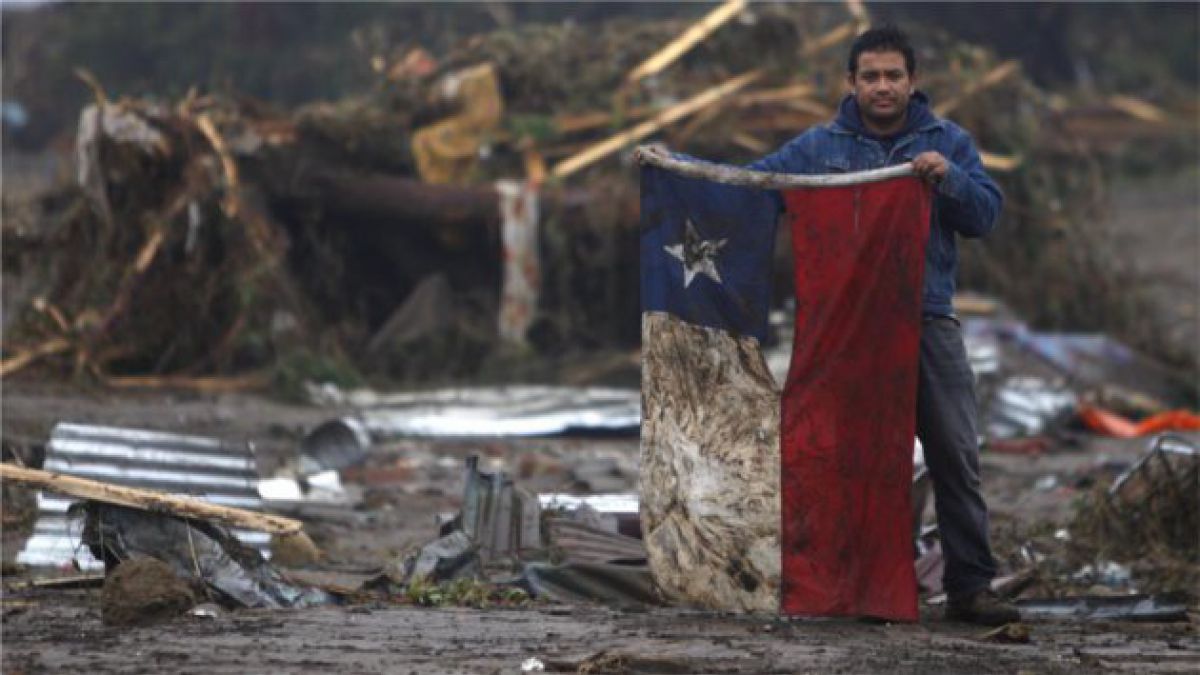 Source: Roberto Candia.